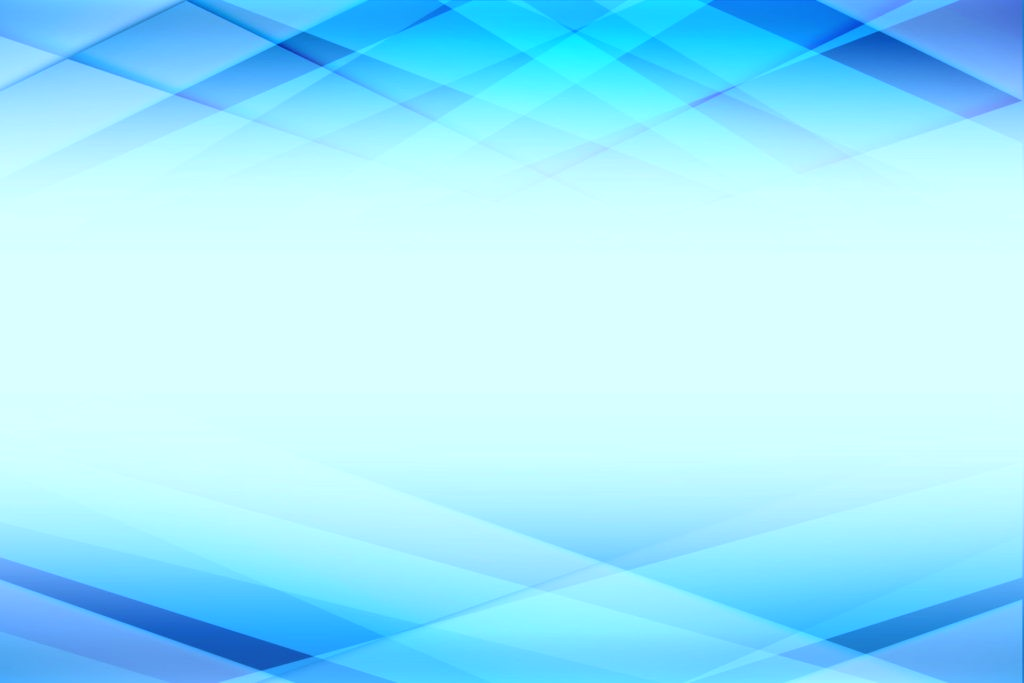 Виды нарушений антидопинговых правил. Санкции. 
Запрещенный список 2023
(Программа для тренеров региональных сборных команд)
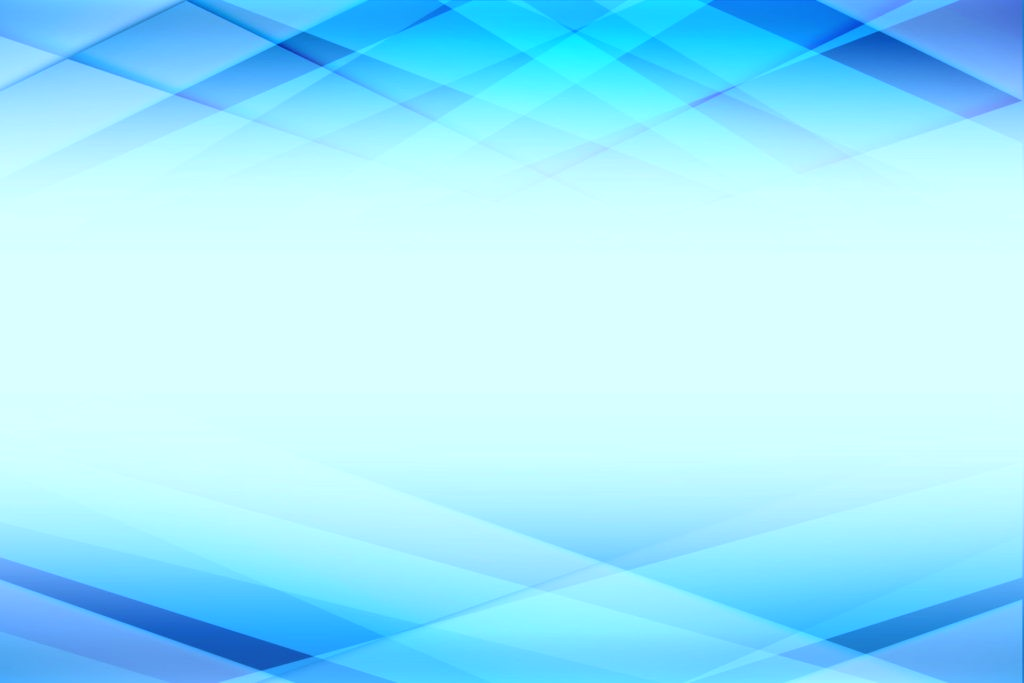 Роль и ответственность персонала спортсмена
Знать  и действовать в соответствии с антидопинговыми правилами
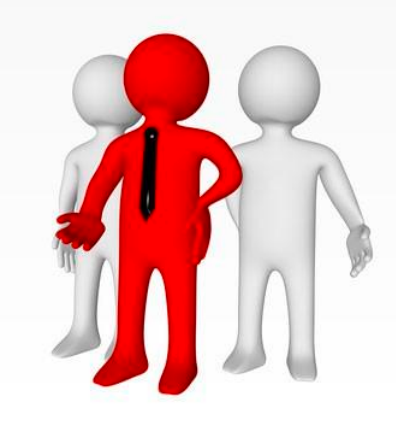 Использовать своё влияние на спортсмена с целью формирования атмосферы нетерпимости к допингу
Сотрудничать при реализации антидопинговых программ
Сотрудничать при реализации программ тестирования спортсменов
Если доказана причастность персонала к нарушению спортсменом антидопинговых правил, по отношению к нему применяются более строгие санкции, чем к спортсмену!
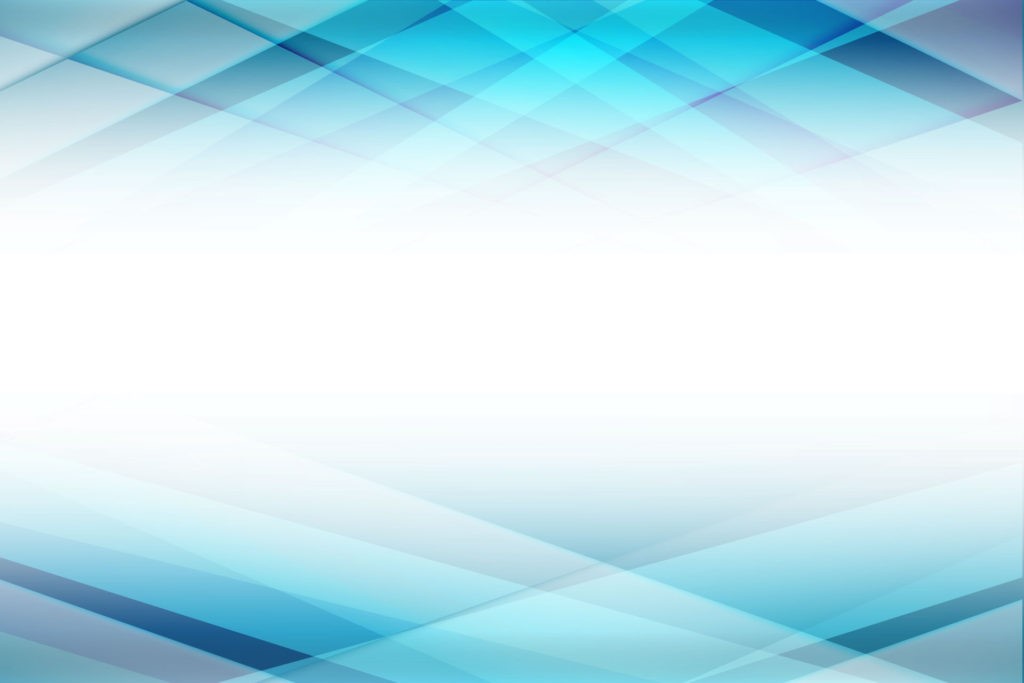 Тренер и родители играют большую роль в формировании отношения спортсмена к допингу. Кроме того, взрослые, которые несут ответственность за несовершеннолетних детей, сами должны быть хорошо подкованы в вопросах, связанных с антидопингом
Способствовать развитию такой среды, где упорная работа ценится выше, чем победа любой ценой
 Развивать и укреплять в спортсменах ценности честной, достойной игры
 Убедиться в том, что спортсменам известен принцип исключительной ответственности 
 Знать 11 видов нарушений антидопинговых правил 
 Быть способным выступать в качестве представителя спортсмена в ходе процедуры допинг-контроля 
 Знать о рисках, которые несет за собой употребление БАД
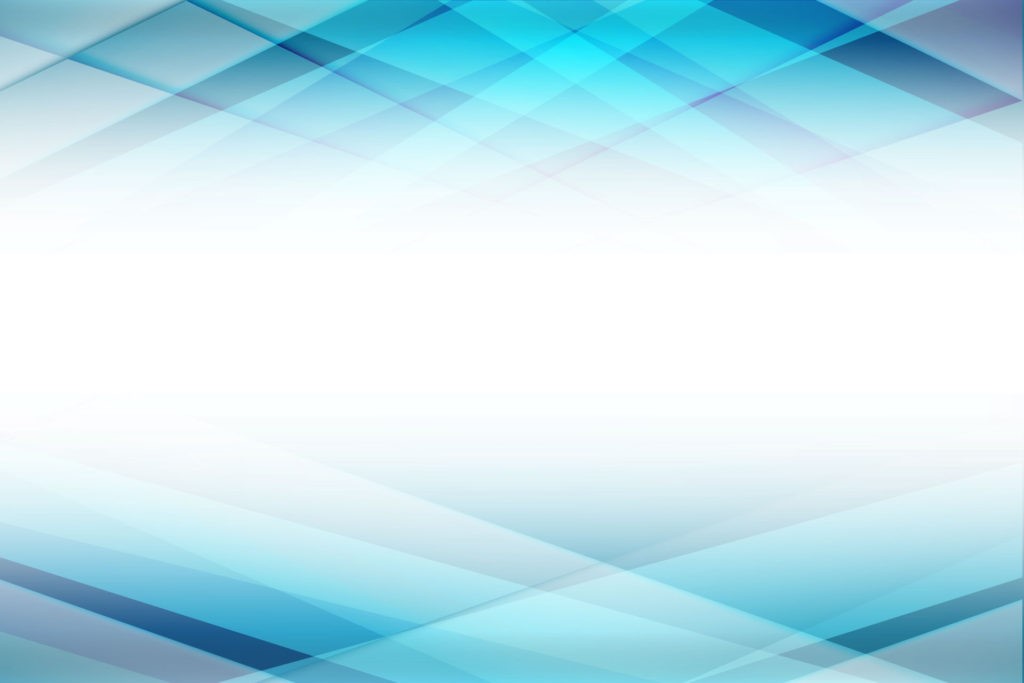 За 2022 год 
94 дисквалифицированных спортсмена в РФ
Из них 5 спортсменов до 18 лет
 В течение 2022 года РУСАДА выявило 11 случаев нарушения 
п. 12.14.1 Общероссийских антидопинговых правил (ОАП) – «Запрет на участие в течение срока дисквалификации или временного отстранения». Восьми спортсменам, нарушившим запрет на участие, был увеличен срок дисквалификации.
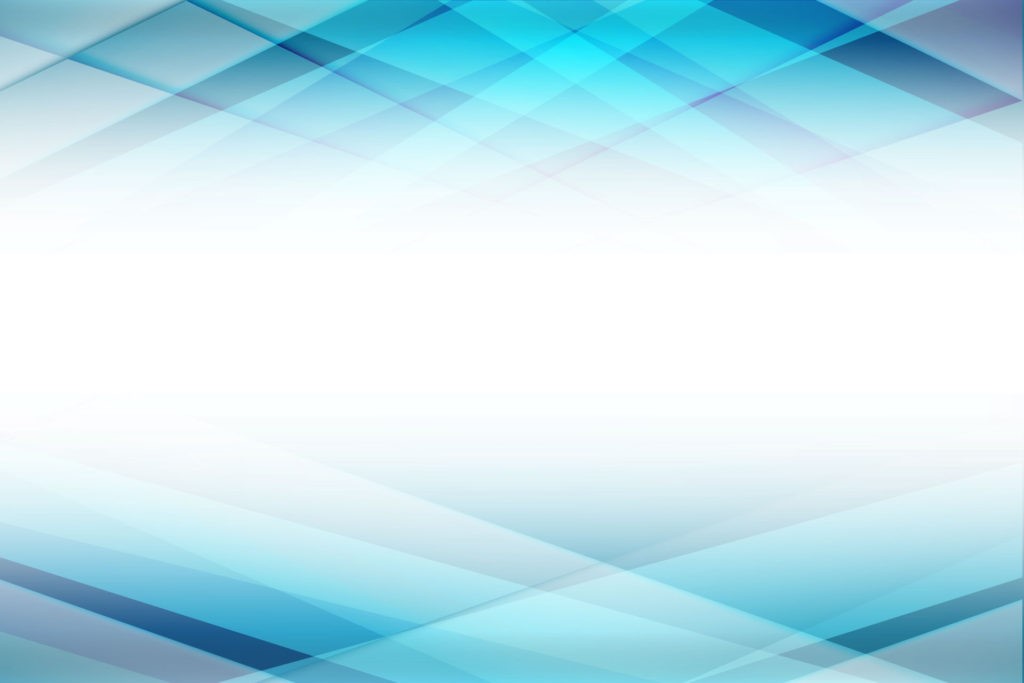 Санкции к персоналу спортсмена
Уголовная ответственность:
Статья 230.1. Склонение спортсмена к использованию субстанций и (или) методов, запрещенных для использования в спорте 
Статья 230.2. Использование в отношении спортсмена субстанций и (или) методов, запрещенных для использования в спорте 
Статья 234. Незаконный оборот сильнодействующих или ядовитых веществ в целях сбыта 
Статья 226.1. Контрабанда
Спортивная дисквалификация от 4 лет до пожизненной
Административная ответственность:

 Статья 6.18 КоАП РФ. Нарушение установленных законодательством о физической культуре и спорте требований о предотвращении допинга в спорте и борьбе с ним.
Санкции по трудовому законодательству:

Расторжение трудового договора
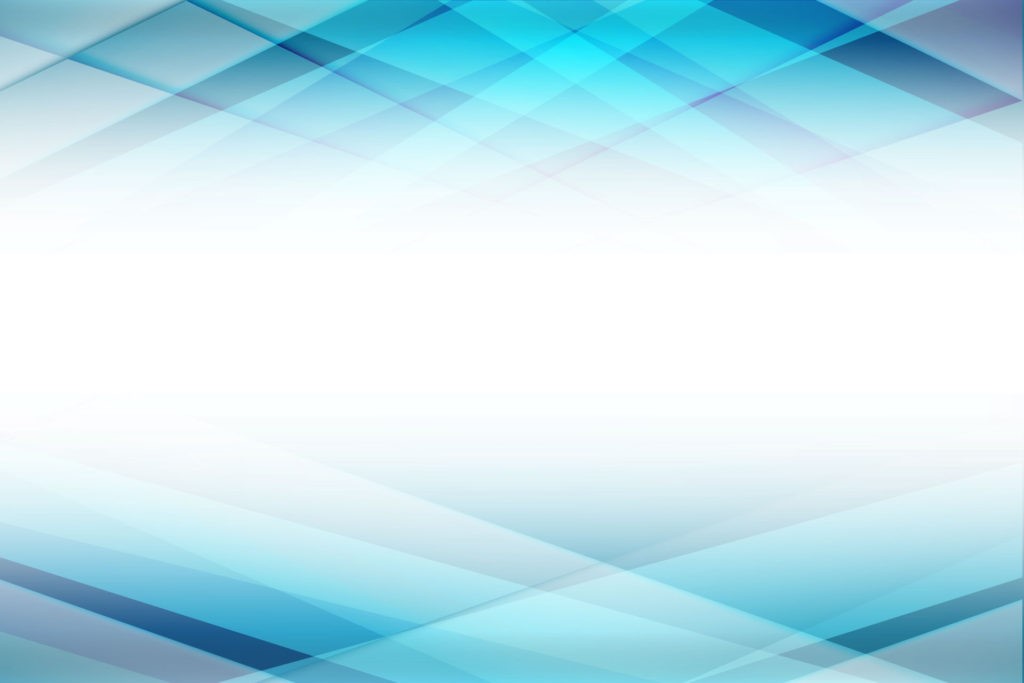 Санкции за нарушения антидопинговых правил
Фальсификация или попытка фальсификации – от 2 до 4 лет
Обладание запрещенной субстанцией или методом - от 4 лет
Распространение или попытка распространения - от 4 лет до пожизненного срока
Назначение или попытка назначения - от 4 лет до пожизненного срока
Соучастие - от 4 лет до пожизненного срока
Действия, направленные на воспрепятствование или преследование за предоставление информации уполномоченным органам – от 4 лет до пожизненного срока
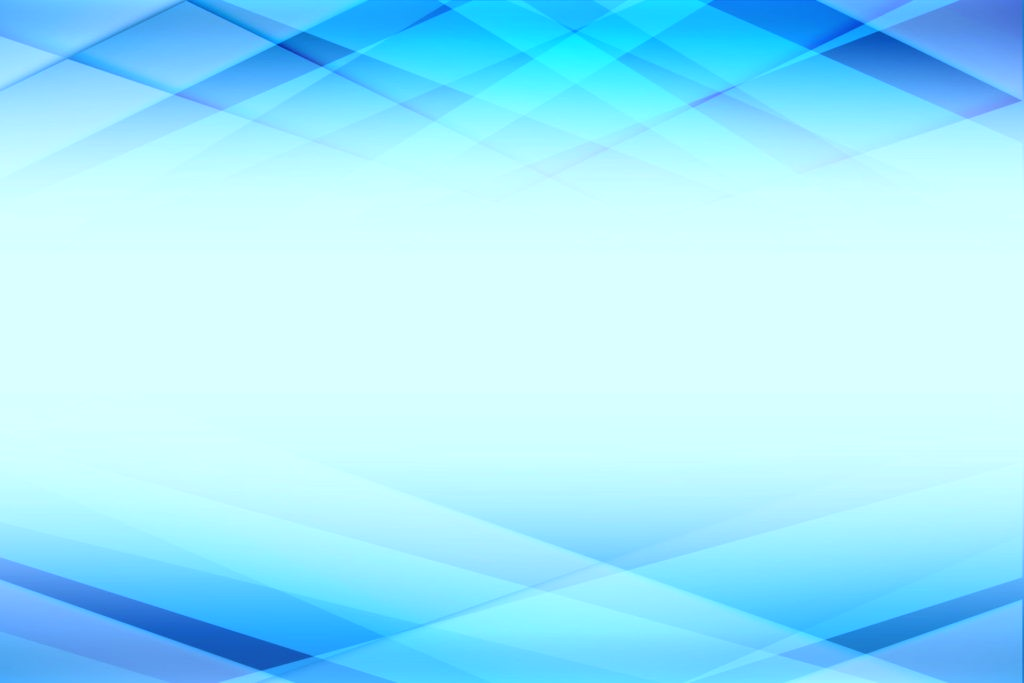 Нарушение рассматривается как особо серьезное:
Нарушение антидопинговых правил было совершено несовершеннолетним спортсменом и доказана вина персонала
Пожизненная дисквалификация
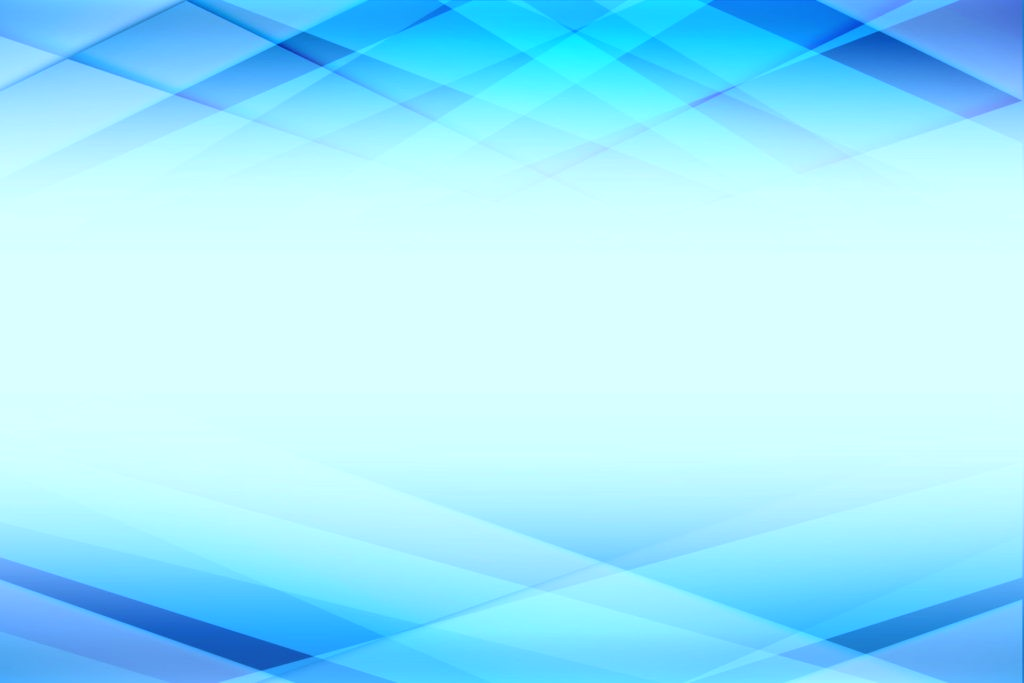 Дисквалифицированный персонал спортсмена
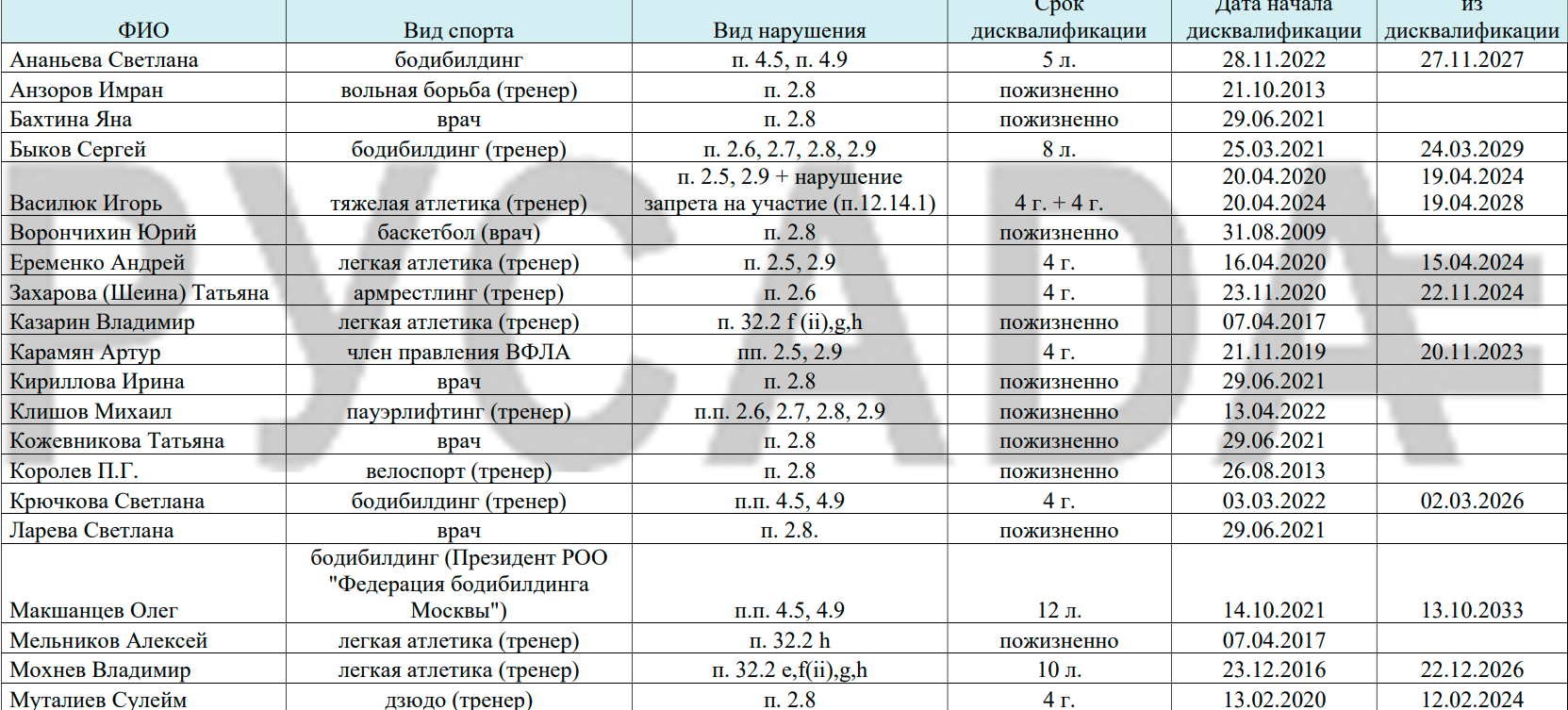 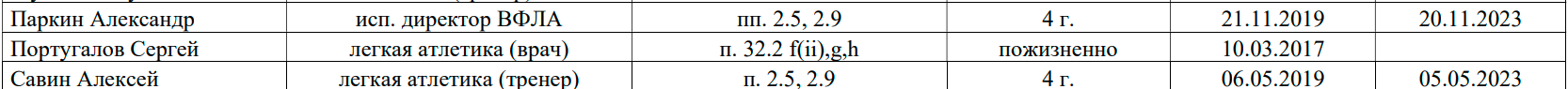 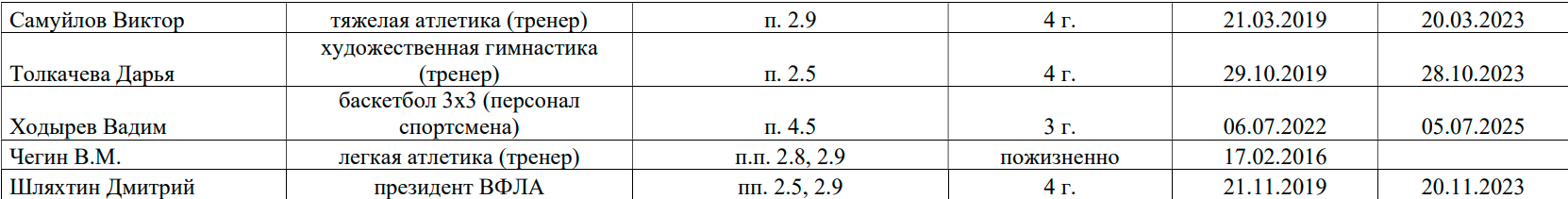 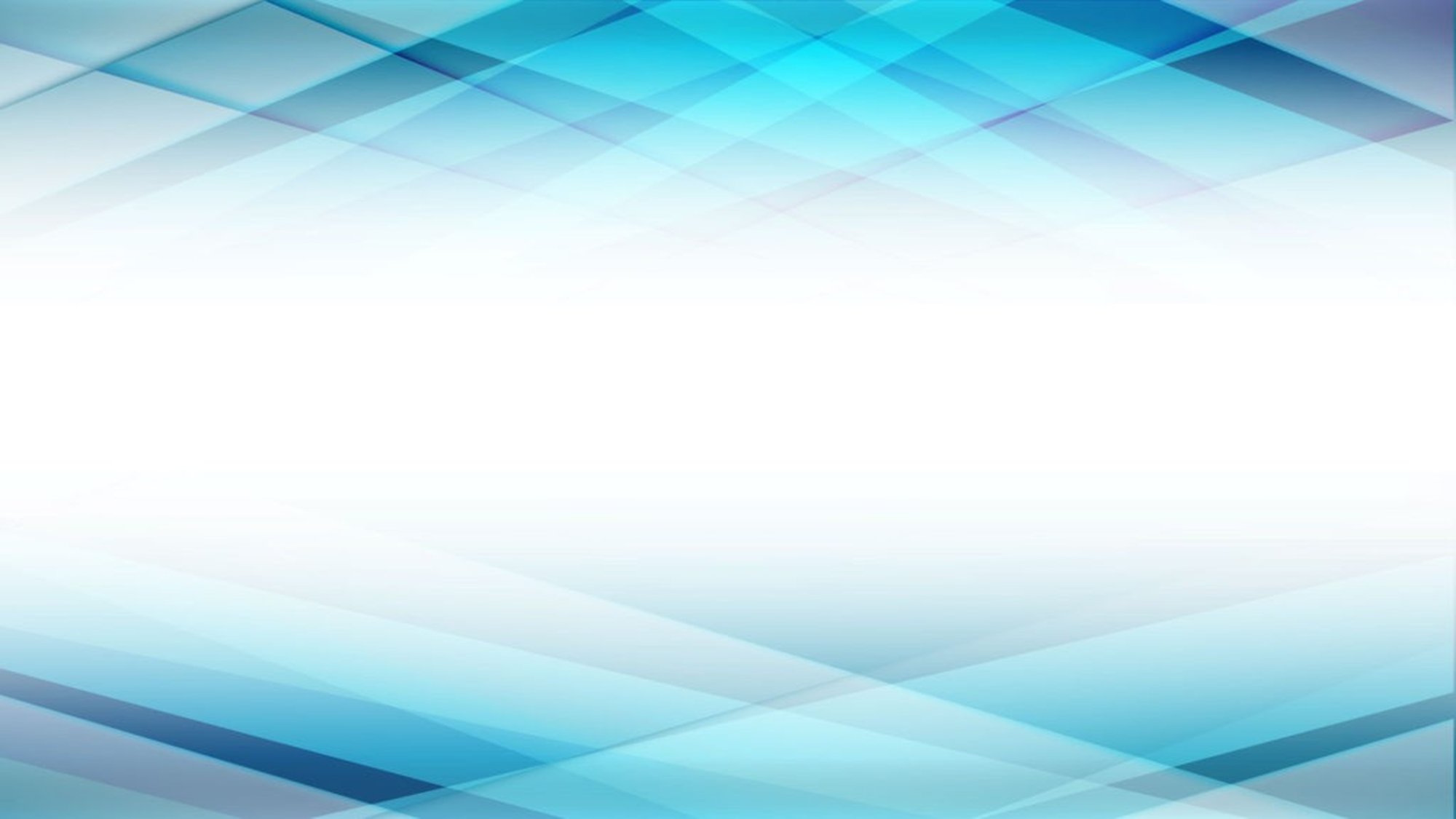 Дисквалифицированный спортсмен или персонал не имеют права участвовать в соревнованиях и любой организованной тренировочной деятельности, в спортивной и учебно-тренировочной деятельности в любом качестве во время всего срока дисквалификации 

Этот запрет на участие распространяется на все виды спорта, а не только на вид спорта, в котором бол дисквалифицирован спортсмен

Если спортсмен тренируется и получает консультации у лица, который отбывает дисквалификацию, это может быть расценено как нарушение антидопинговых правил
Запрещенный список
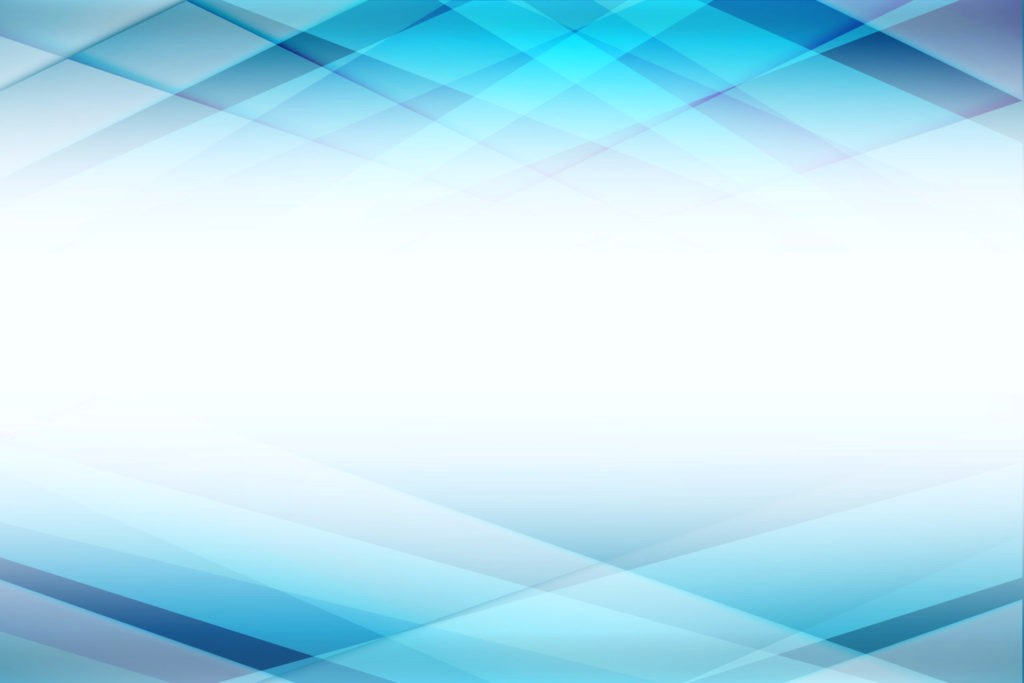 Запрещенный список обновляется не реже одного раза в год
Актуальную версию запрещенного списка, программу мониторинга и обзор основных изменений можно найти на сайте РУСАДА
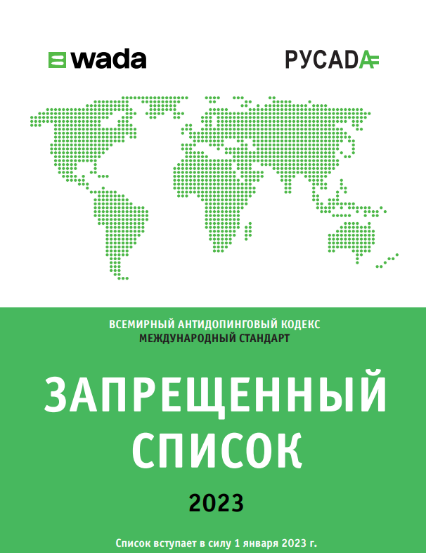 В запрещенном списке перечислены:
СУБСТАНЦИИ И МЕТОДЫ, ЗАПРЕЩЕННЫЕ ВСЕ ВРЕМЯ
      (КАК В СОРЕВНОВАТЕЛЬНЫЙ, ТАК И ВО ВНЕСОРЕВНОВАТЕЛЬНЫЙ ПЕРИОДЫ)
 СУБСТАНЦИИ, ЗАПРЕЩЕННЫЕ В СОРЕВНОВАТЕЛЬНЫЙ ПЕРИОД
  СУБСТАНЦИИ, ЗАПРЕЩЕННЫЕ В ОТДЕЛЬНЫХ ВИДАХ СПОРТА
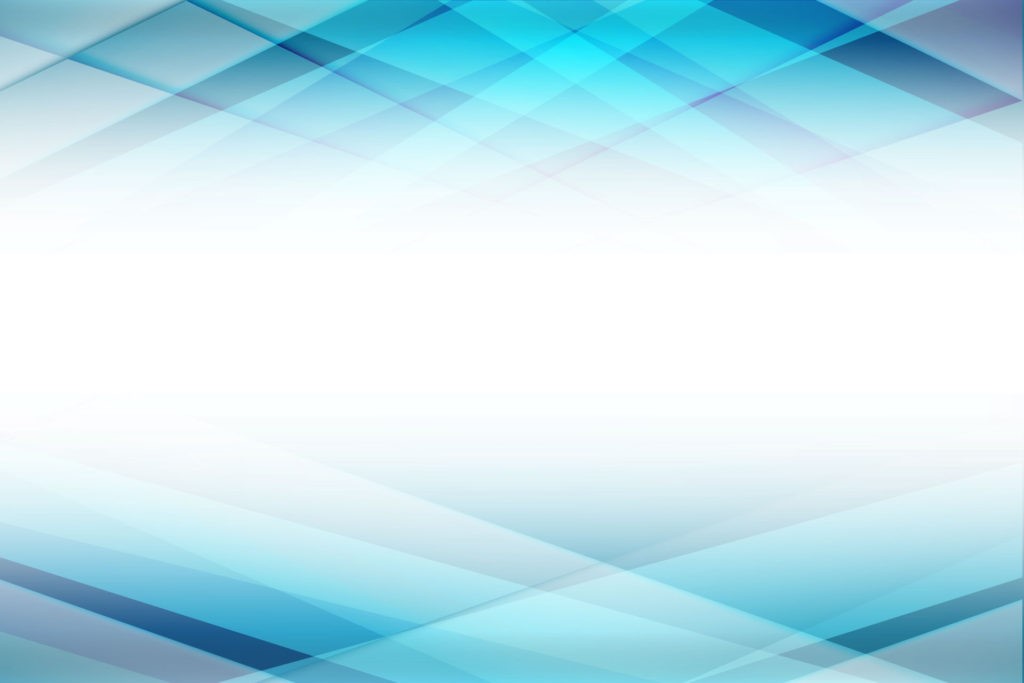 Программа мониторинга 2023
• Дерморфин и его аналоги были добавлены для выявления закономерностей использования в спорте в Соревновательный период. 
• Аналоги GnRH (для лиц женского пола моложе 18 лет) были добавлены для выявления закономерностей использования в спорте в Соревновательный и во Внесоревновательный периоды. 
• Гипоксен (полигидроксифенилентиосульфонат натрия) был добавлен для оценки злоупотребления в спорте в Соревновательный и во Внесоревновательный периоды.
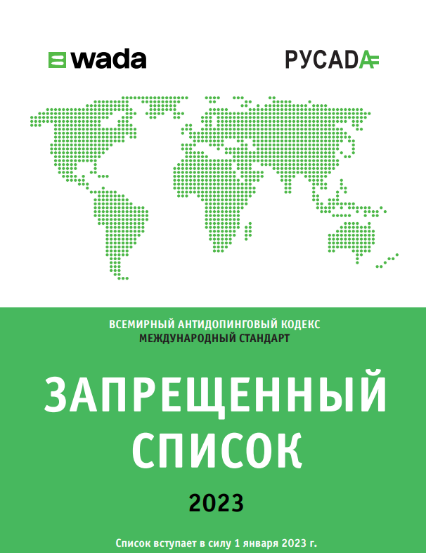 Внимание! Метилгксанамин S6. Стимуляторы
1,3-Dimethylpentylamine 
4-methylhexan-2-amine 
Methylhexaneamine 
2-Amino-4-methylhexane 
Forthane
Forthan 
1,3-Dimethylamylamine 
2-Hexanamine, 4-methyl- 
4-Methyl-2-hexylamine 
Methylhexanamine 
Dimethylamylamine
4-Methyl-2-hexanamine 
PENTYLAMINE, 1,3-DIMETHYL- 
1,3-Dimethylamylamine HCL 
Geranamine 
DMAA
1,3-DMAA 
Pentylamine,3-dimethyl- 
1,3-DIMETHYLPENTANAMINE 
Methylhexanamine hydrochloride 
Geranium oil
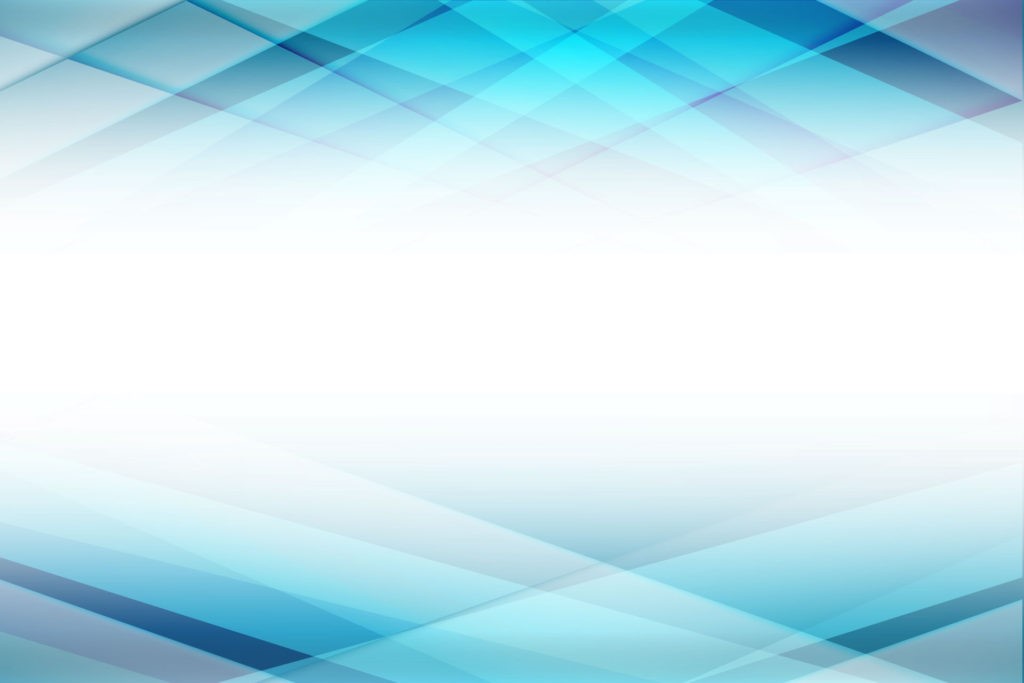 Субстанции, запрещенные в соревновательный период
S6. Стимуляторы метилгексанамин

S9. Глюкокортикоиды Все инъекционные способы введения глюкокортикоидов в Соревновательный период запрещены.
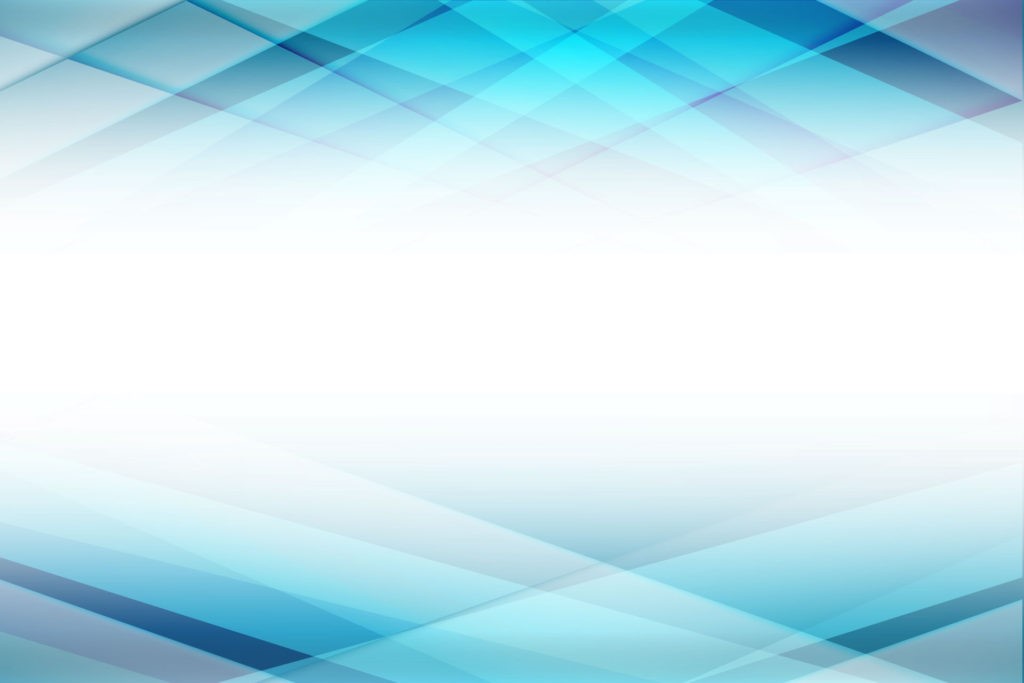 В 2023 году ВАДА внедряет эндокринный модуль, нацеленный на выявление допинга с использованием гормона роста в рамках биологического паспорта спортсменов . Новый модуль позволит обнаруживать применение ГР в микродозах
С 1 января 2024 года запрещен трамадол
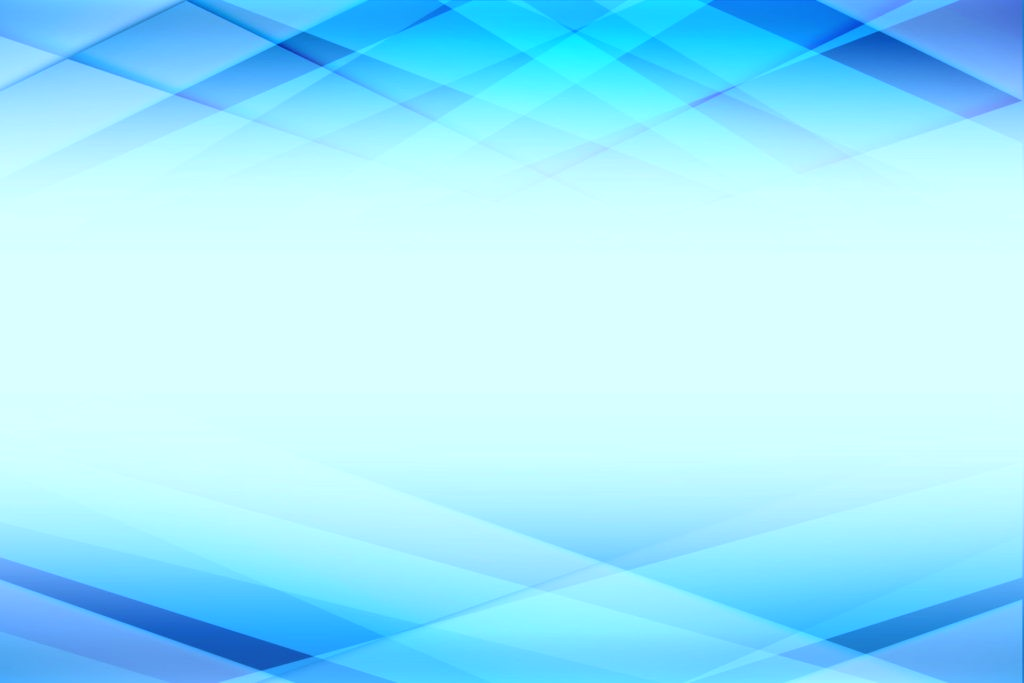 Существует реестр продукции, прошедшей государственную регистрацию, Единый реестр свидетельств о государственной регистрации (eaeunion.org).  Если БАД в реестре нет или у них другое название / производитель / поставщик - ни в коем случае не приобретайте такую продукцию! 
Однако использование данного реестра по-прежнему не дает 100% гарантии безопасности продукта.
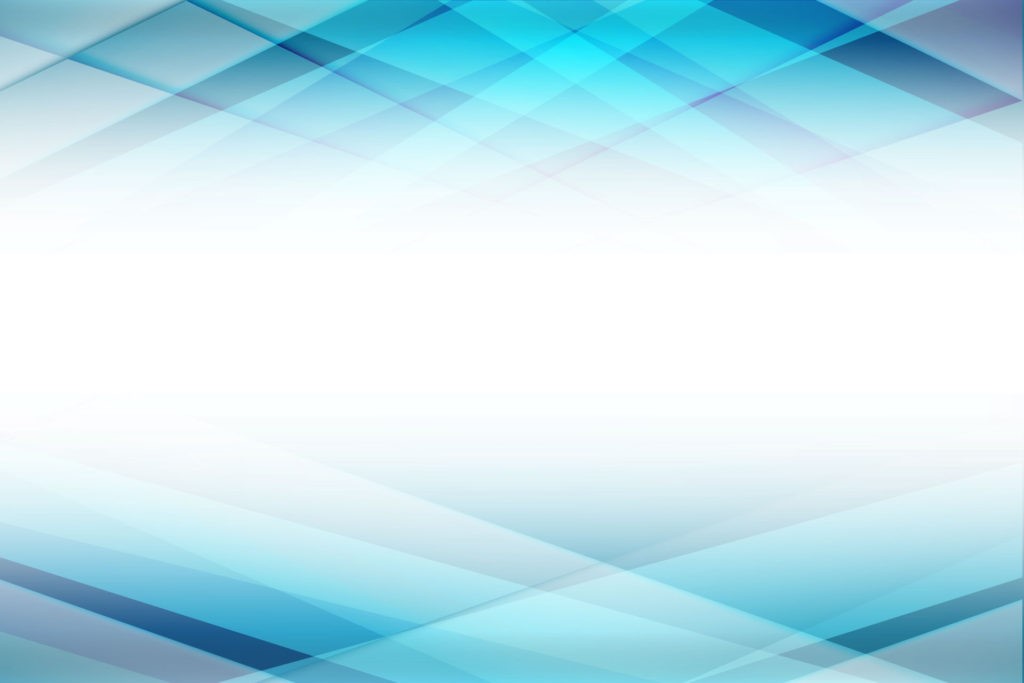 Порядок действий если заболел
Обратиться к врачу 
Проверить выписанные лекарства на наличие запрещенных субстанций (сайт РУСАДА)
В случае наличия запрещенных субстанций, попросить альтернативное лечение или запрос на ТИ
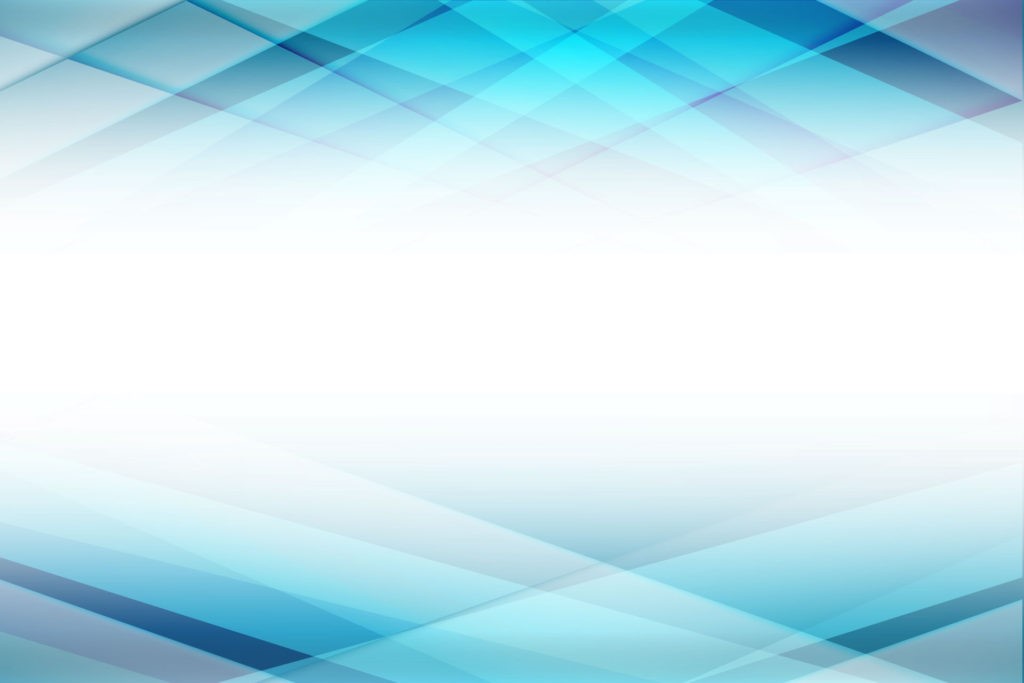 Терапевтическое использование
Спортсмены, на которых распространяются антидопинговые правила, при прохождении лечения должны сообщать врачу и фармацевту о своей спортивной деятельности.
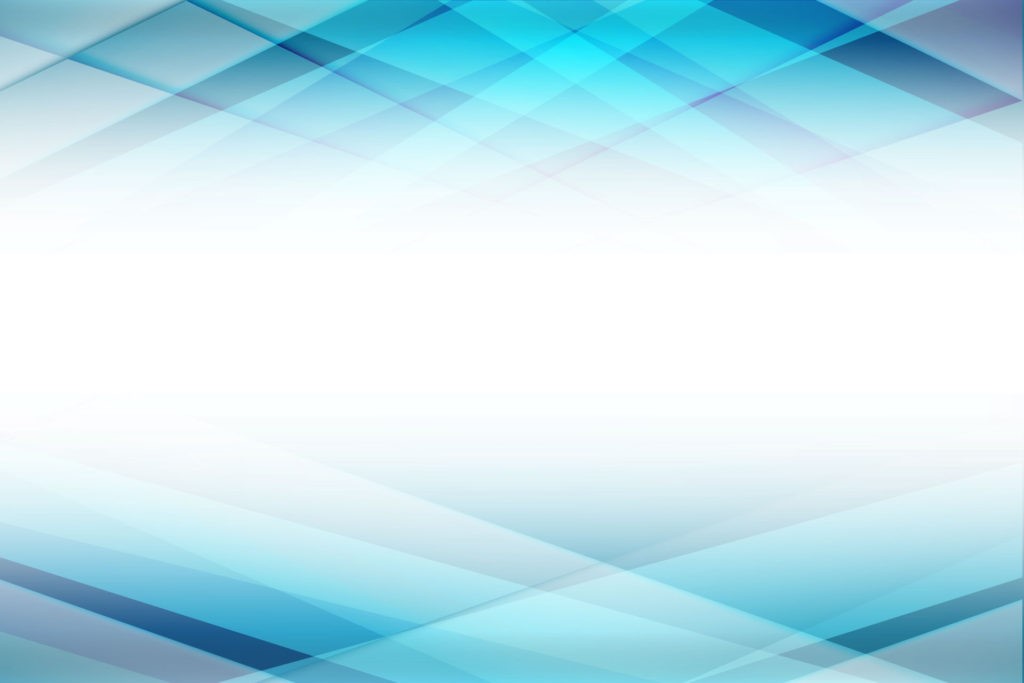 Тренер должен знать!
ПРАВА И ОБЯЗАННОСТИ СПОРТСМЕНА
Имеет право на:
Обязан:
оставаться в поле зрения шаперона с момента уведомления до окончания процедуры
предоставить документ, удостоверяющий личность спортсмена
немедленно явиться на пункт допинг-контроля и выполнять все требования, связанные с процедурой допинг-контроля
представителя
переводчика
конфиденциальность
информированность о деталях процедуры допинг-контроля
подачу запроса об отсрочки прохождения процедуры по уважительным причинам
запрос на модификации для спортсменов с ограниченными возможностями или для несовершеннолетних спортсменов
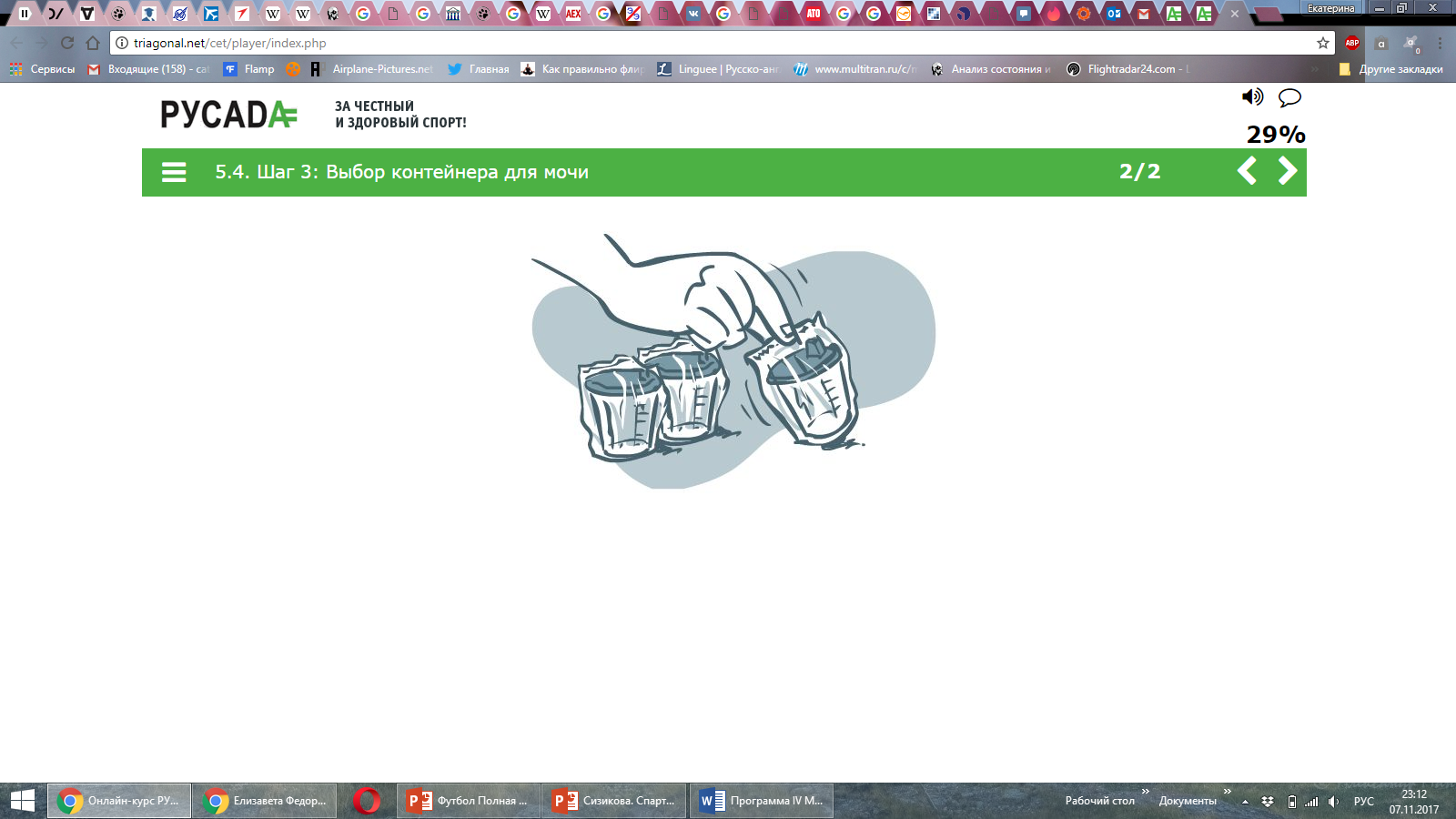 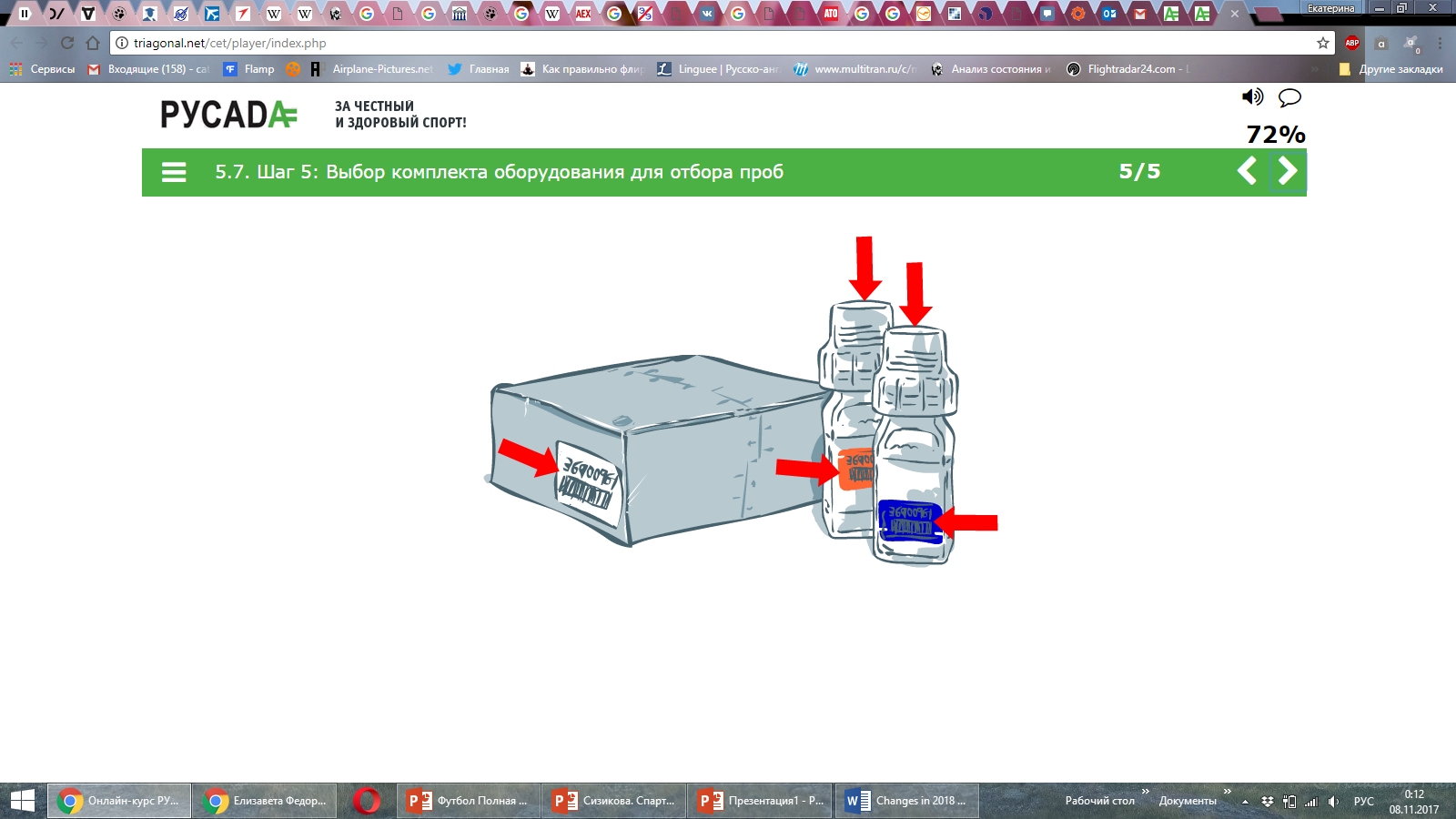 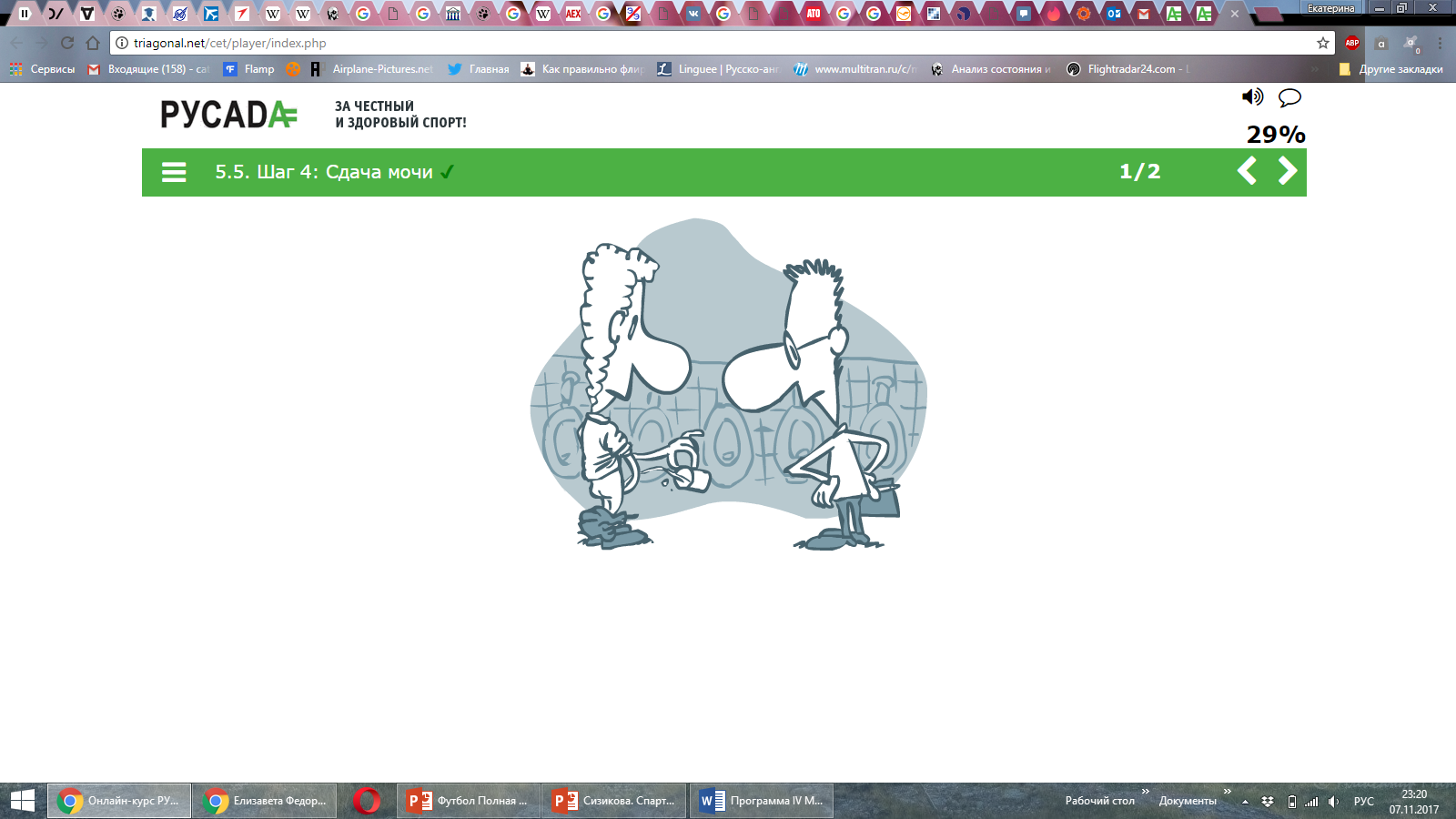 17
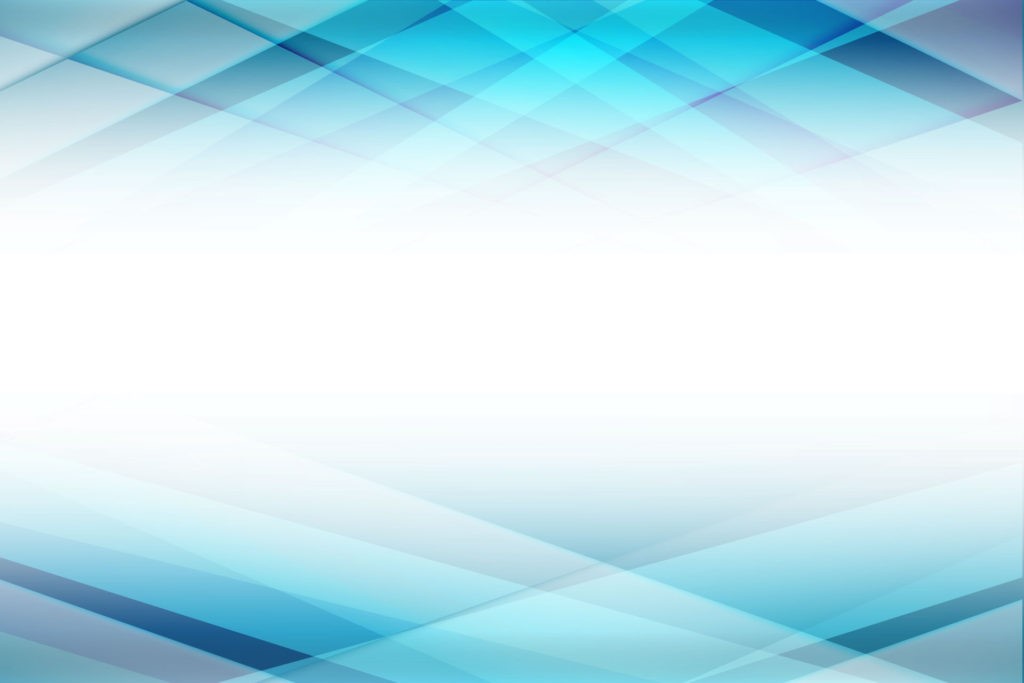 Это важно помнить!
После уведомления спортсмен находится в поле зрения ИДК
Выбирая комплекты для сдачи и упаковки проб, необходимо удостовериться в  целостности наборов
Все номера на комплекте должны совпадать
Отбор пробы осуществляется непосредственно под наблюдением ИДК
Все  замечания,	комментарии,	отклонения	во	время	процедуры	следует записывать в протокол допинг-контроля
В	конце	процедуры копии всех заполненных документов выдаются спортсмену
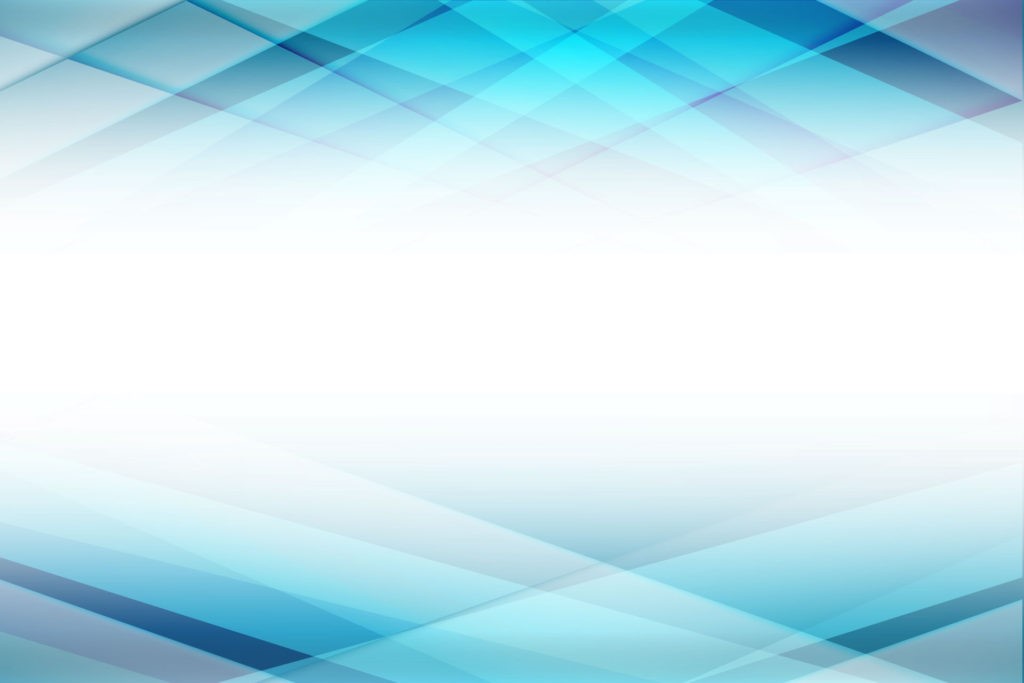 Причины отсрочкинемедленной явки спортсменана пункт допинг-контроля:
получения медицинской помощи
окончания тренировочного процесса 
забрать документ, удостоверяющий личность
присутствия на награждении победителей соревнований
участия в пресс-конференции после соревнований
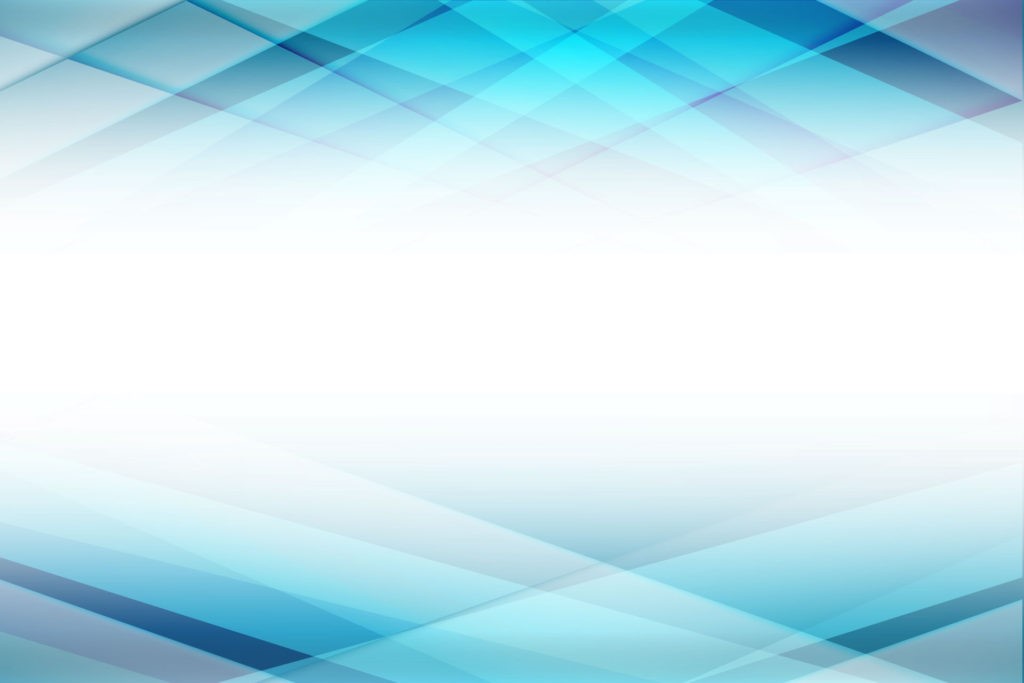 ПРОБЫ ХРАНЯТСЯ 10 ЛЕТ
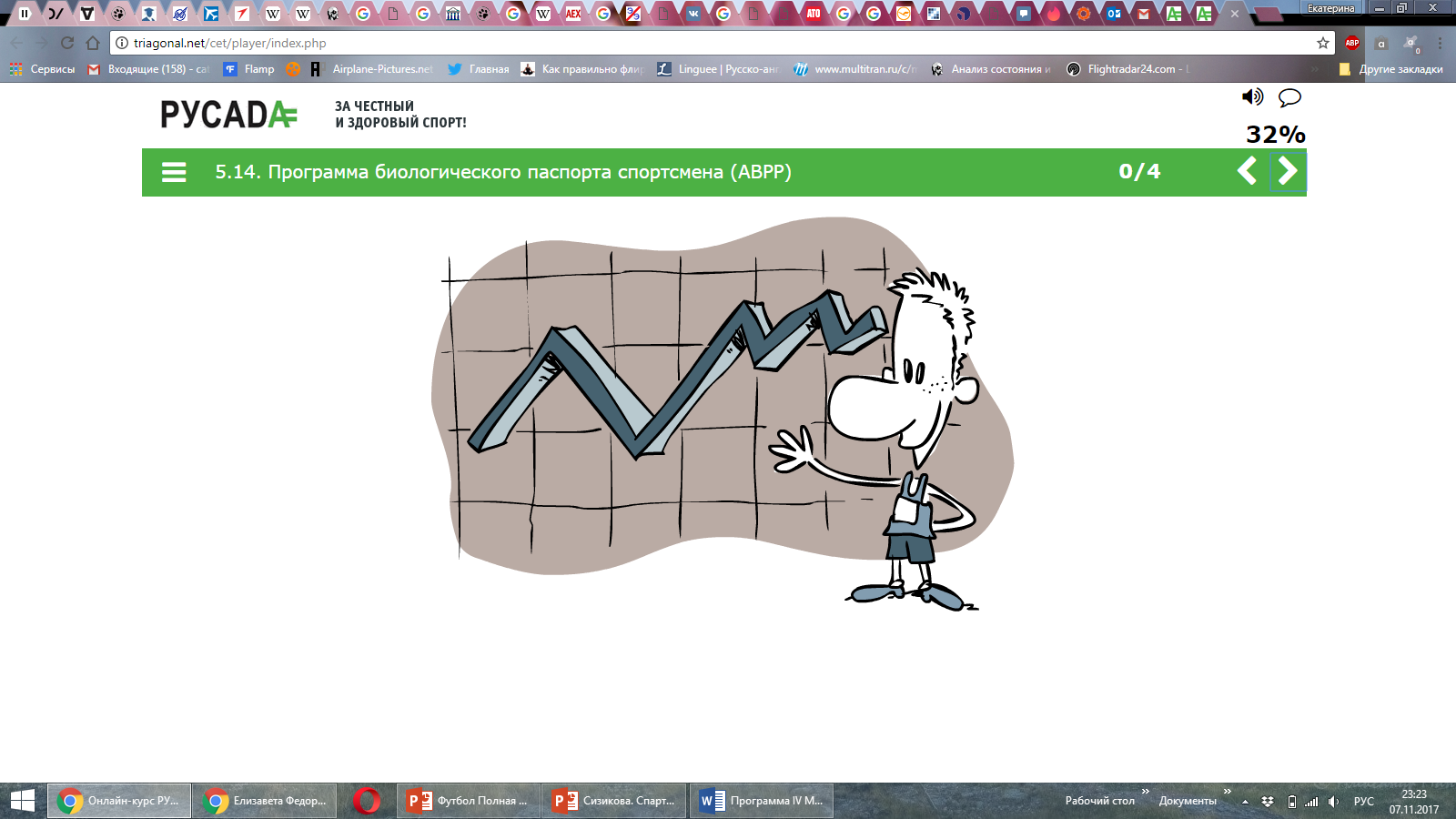 20
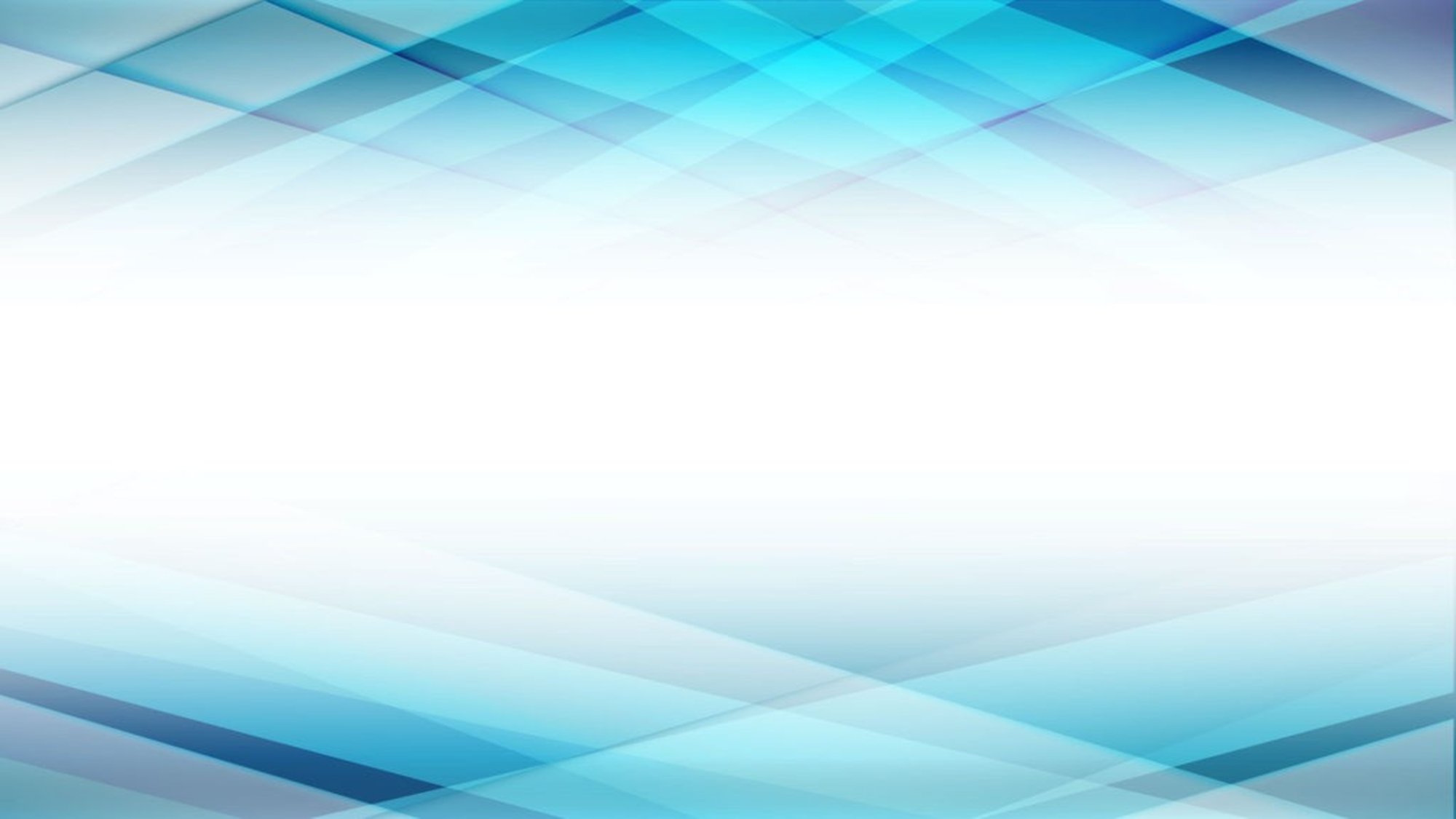 Спасибо за внимание!


Медведева Анна Евгеньевна